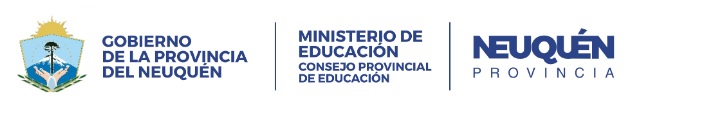 Junta de Clasificación Rama Media 
CPE - Neuquén
NOVIEMBRE 2020
Información Importante
El Portal Único Docente del CPE habilitará del 1 al 30 de noviembre (*):

La inscripción a interinatos y suplencias 2021 y/o 

La posibilidad de adjuntar documentación.
(*) Solo podrán acceder los docentes que se encuentran en los listados 
provisorios de interinatos y suplencias 2020 y fuera de término 2019 .
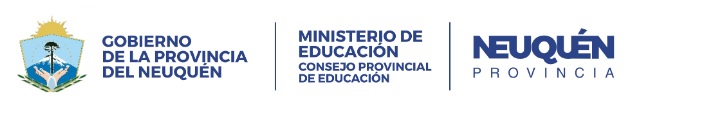 NOVIEMBRE 2020
JCRM - Neuquén
Deberán inscribirse solo los docentes que necesiten cambiar de distritos o anotarse en otras materias/cargos; para hacerlo deberán completar el formulario inscripción. 

Quienes no requieran modificar su planilla pasarán automáticamente al listado de interinatos y suplencias 2021 y se les sumará el puntaje correspondiente a la antigüedad docente y servicios docentes, sin necesidad de realizar trámite alguno.

Es decir, si no te inscribís, te encontrarás incluido/a en el listado a interinatos y suplencias 2021 en las mismas materias, cargos y distritos que figurás en los listados 2020.
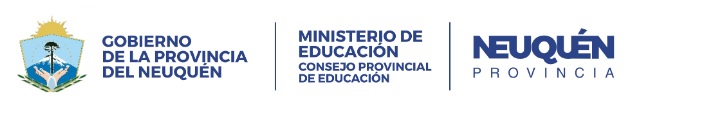 NOVIEMBRE 2020
JCRM - Neuquén
Adjuntar documentación e inscribirse son dos procesos independientes.
Podrás adjuntar documentación sin necesidad de inscribirte nuevamente, o podrás completar el formulario de inscripción sin adjuntar documentación.
No es necesario adjuntar Certificación de Servicios ni Conceptos 2019.

Toda documentación a presentar debe ser al 30 de junio de 2020.
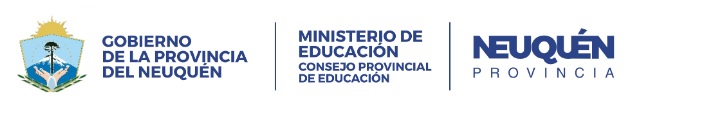 NOVIEMBRE 2020
JCRM - Neuquén
Si no te inscribís, te encontrarás incluido/a en el listado a interinatos y suplencias 2021 
en las mismas materias, cargos y distritos que figurás en los listados vigentes.
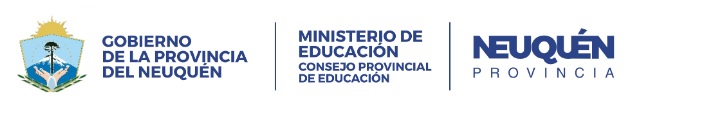 Inscripción NOVIEMBRE 2020
JCRM - Neuquén